Les Cellules reproductives Femelles + Males se combinent pour produire un zygote
La Reproduction Sexuée
[Speaker Notes: Are your classroom colors different than what you see in this template? That’s OK! Click on Design -> Variants (the down arrow) -> Pick the color scheme that works for you!

Feel free to change any “You will…” and “I will…” statements to ensure they align with your classroom procedures and rules!]
Les Cellules Sexuels			  = GAMETE
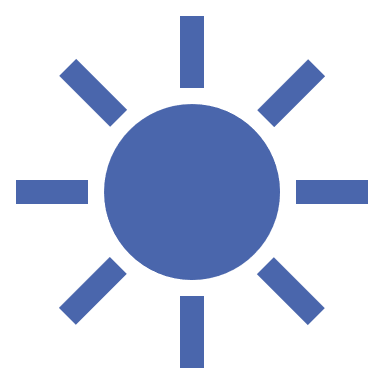 La reproduction sexuée…
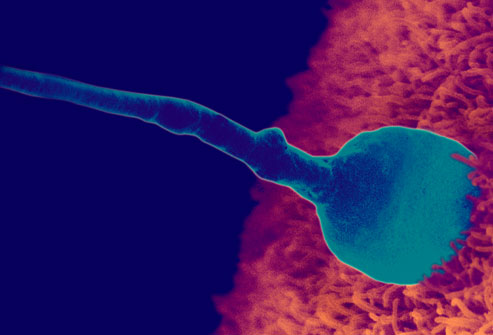 …quand une gamète mâle rencontre une gamète femelle!

Les cellules de 2 organismes différentes:
se combinent pour créer une seule cellule 
elle grandira pour devenir un nouveau organisme
La fertilisation
Les noyaux de l’ovule et du spermatozoïde se fusionnent
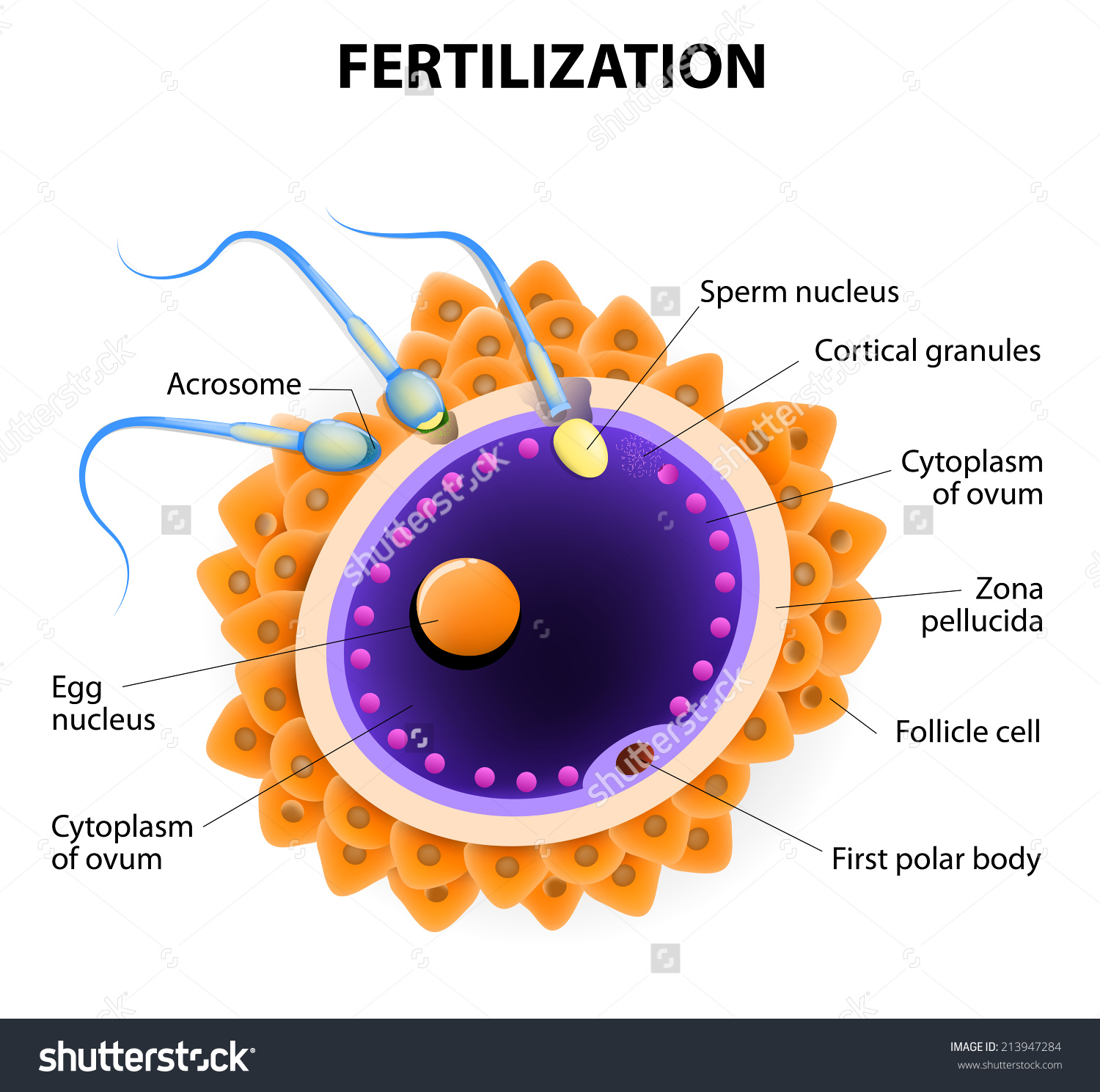 Noyau du spermatozoïde
Forment un zygote
La première cellule qui développe pour créer le nouveau organisme
Contient l’ADN des deux parents
Cytoplasme de l’ovule
Noyau de l’ovule
Cytoplasme de l’ovule
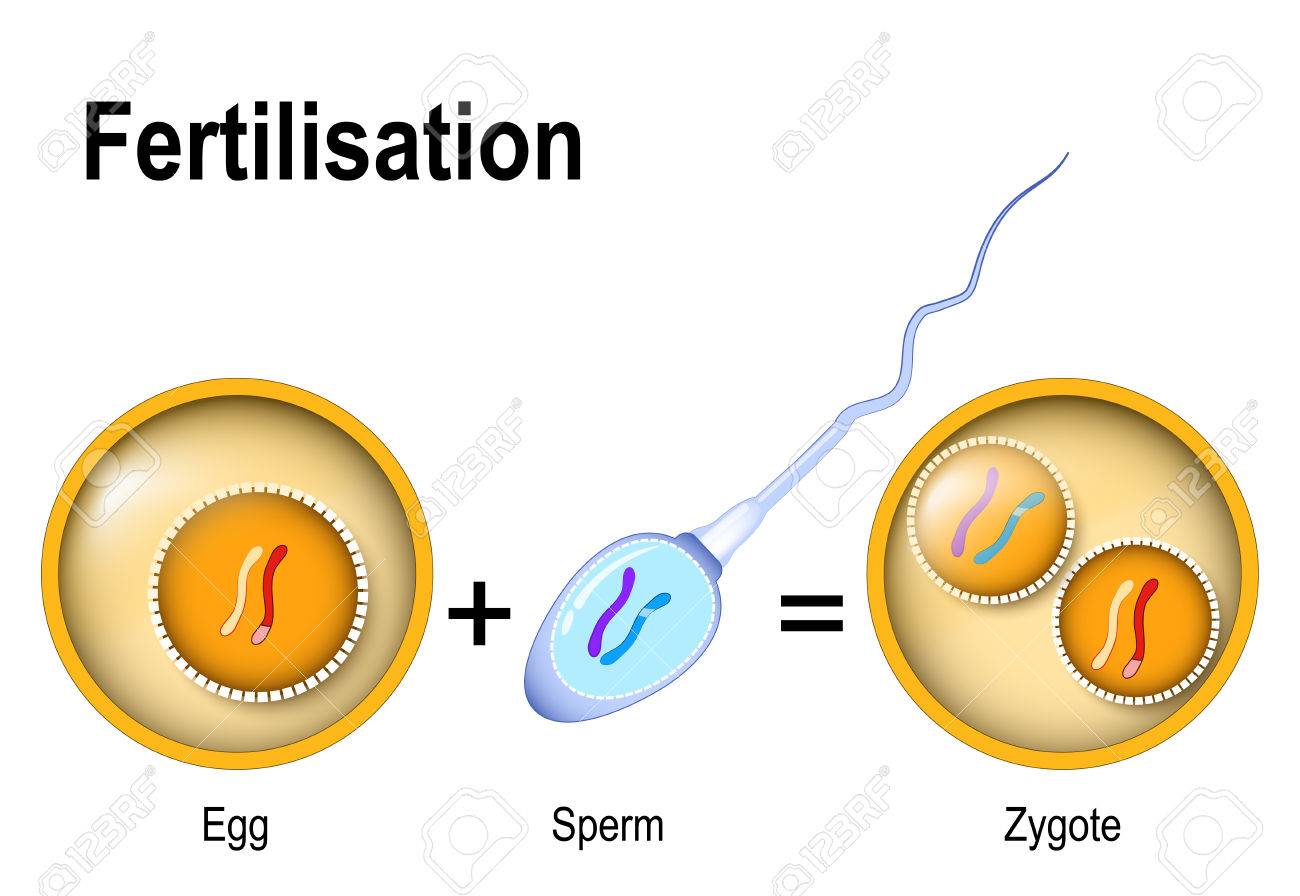 Interne ou externe?
Nommez un organisme qui fait la fertilisation interne et un qui fait la fertilisation externe

Comment est-ce que la fertilisation interne a un avantage sur la fertilisation externe?

Pourquoi pensez-vous qu’un organisme qui utilise la fertilisation externe aurait besoin d’un grand nombre de spermatozoïdes et d’ovules?
Les chromosomes homologues
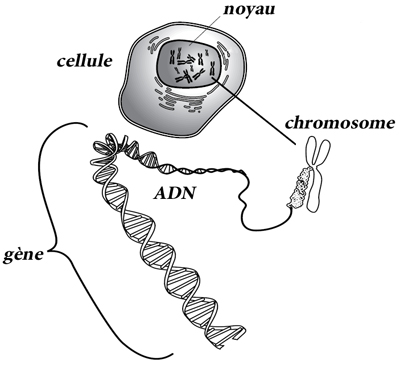 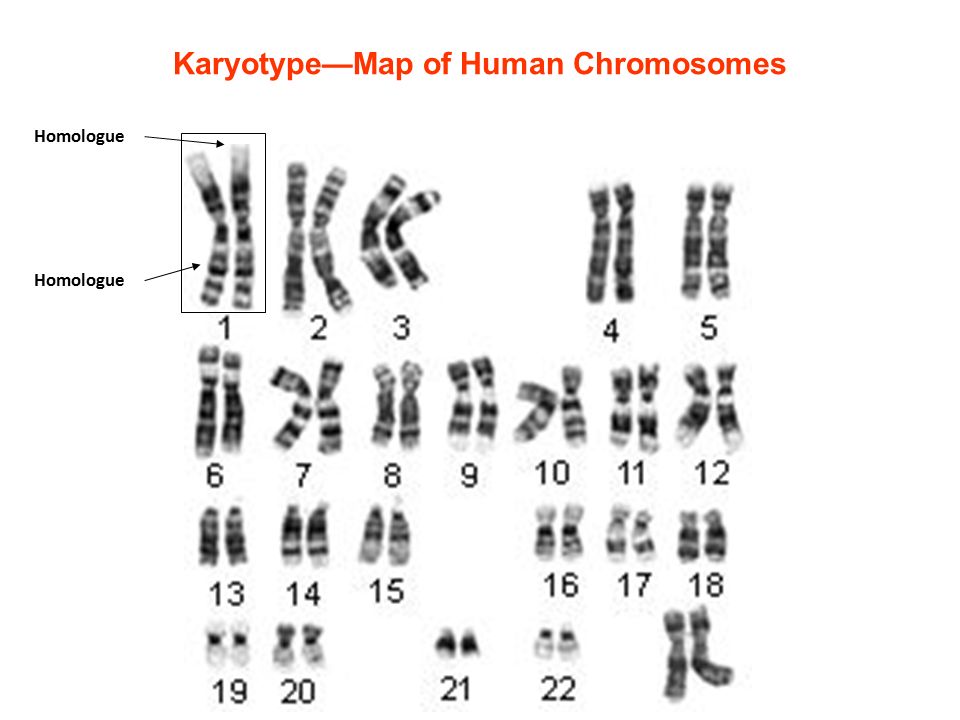 L’information génétique est SIMILAIRE (les mêmes GÈNES mais pas les mêmes ALLÈLES)
Les gamètes sont HAPLOIDES
Spermatozoïde haploïde
Cellule Somatique
Gamètes
Les gamètes se combinent durant la reproduction
Ils doivent avoir la MOITIÉ des chromosomes nécessaires dans une cellule = HAPLOIDE
Une cellule normale = DIPLOIDE
Zygote Diploïde
Ovule haploïde
La Méiose
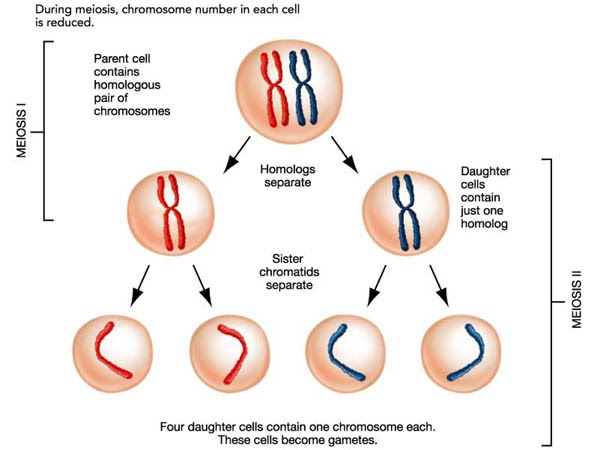 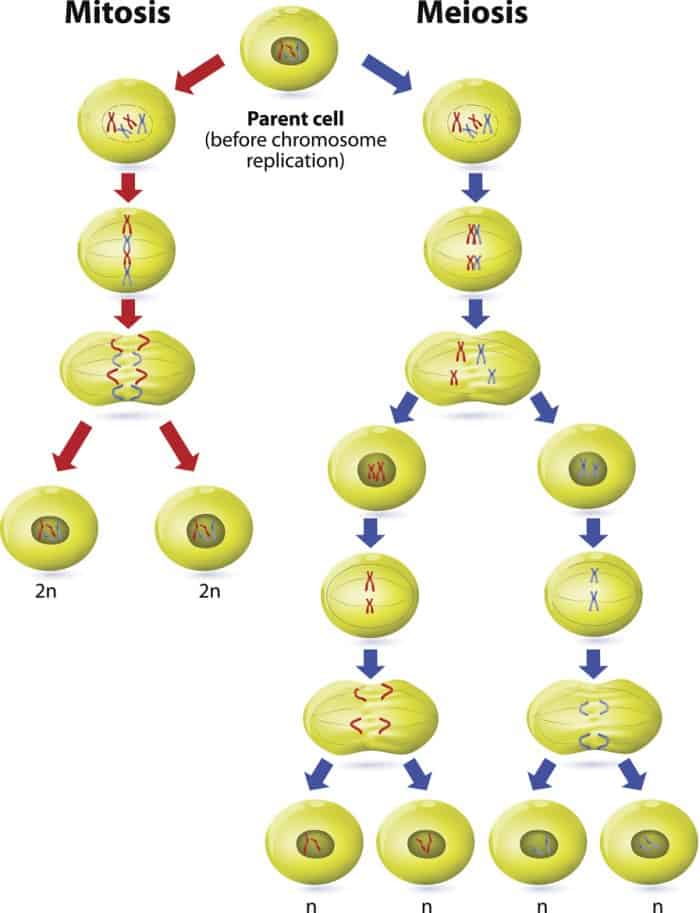